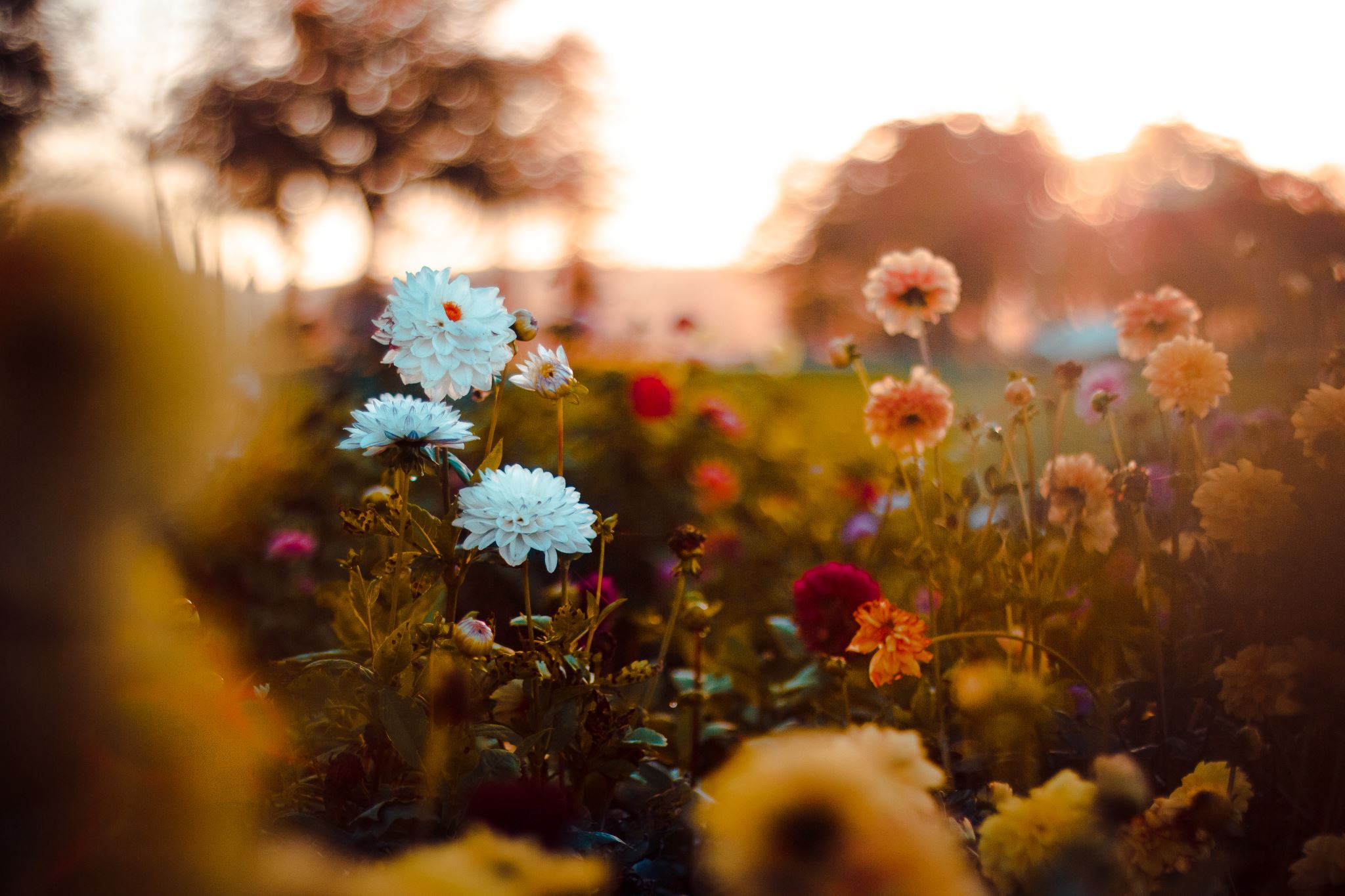 Centrum kompetencji niematerialnego dziedzictwa kulturowego
Opracowanie programów edukacyjnych dla placówek kulturalnych oraz metod promocji niematerialnego dziedzictwa kulturowego wśród młodych ludzi
Dr Jędrzej Kałużny
17.11.2023 r.
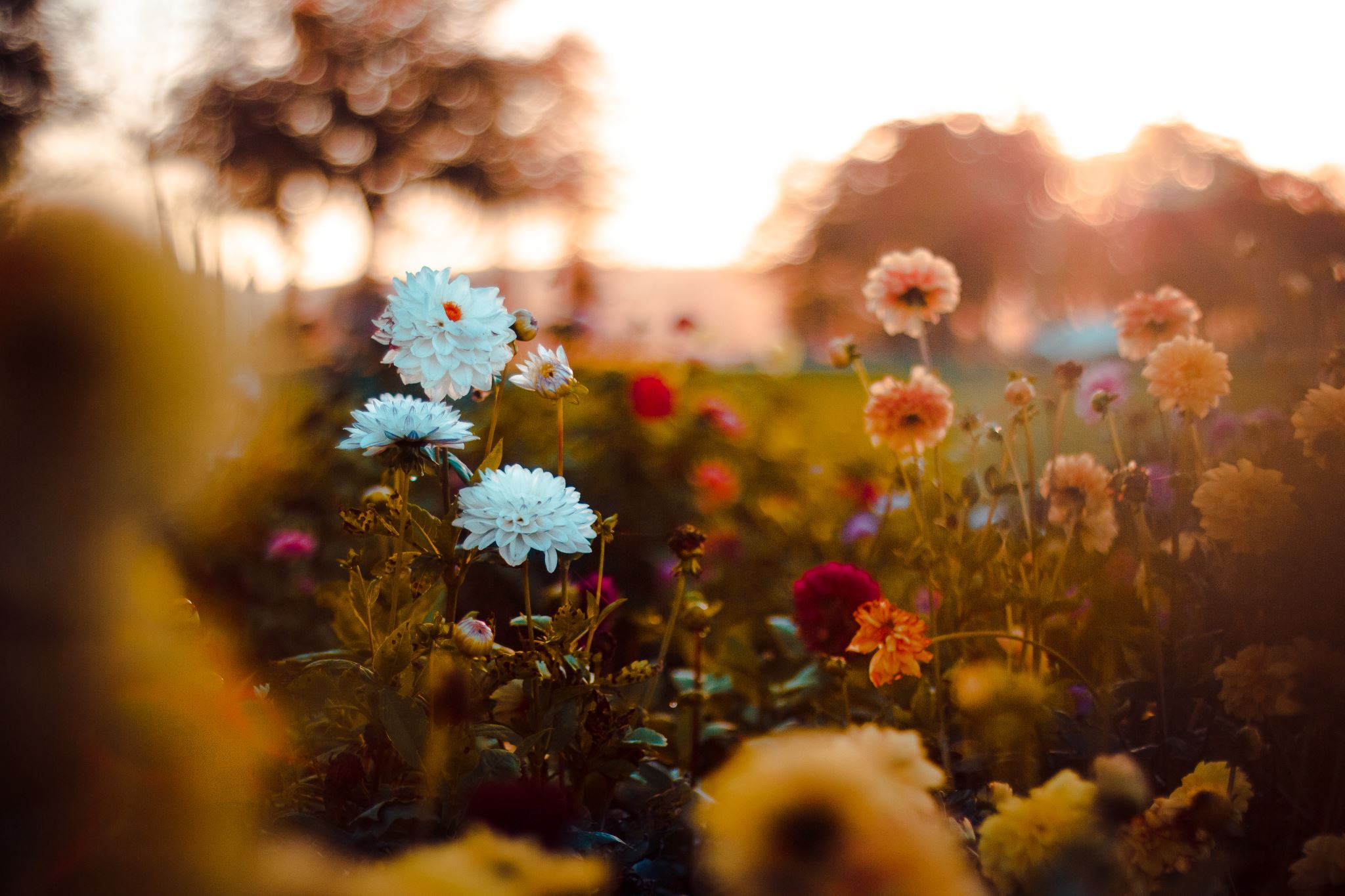 Centrum Spycimierskie Boże Ciało
dr Jędrzej Kałużny
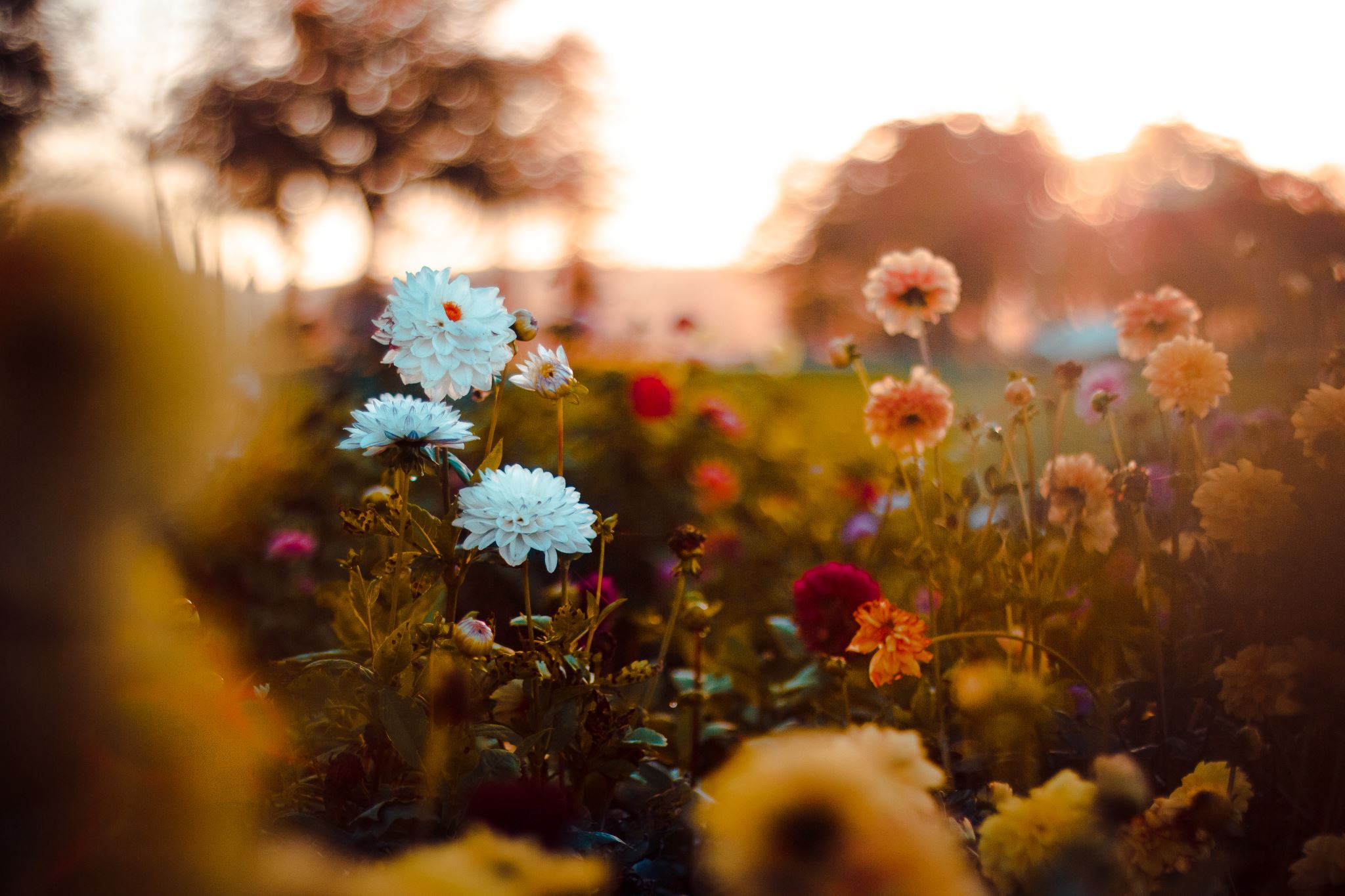 Nasze działania
Rozwój koncepcji Centrum
Społeczne Archiwum Spycimierskie
Badania historyczne i archeologiczne
Budowa sieci kontaktów i komunikacji
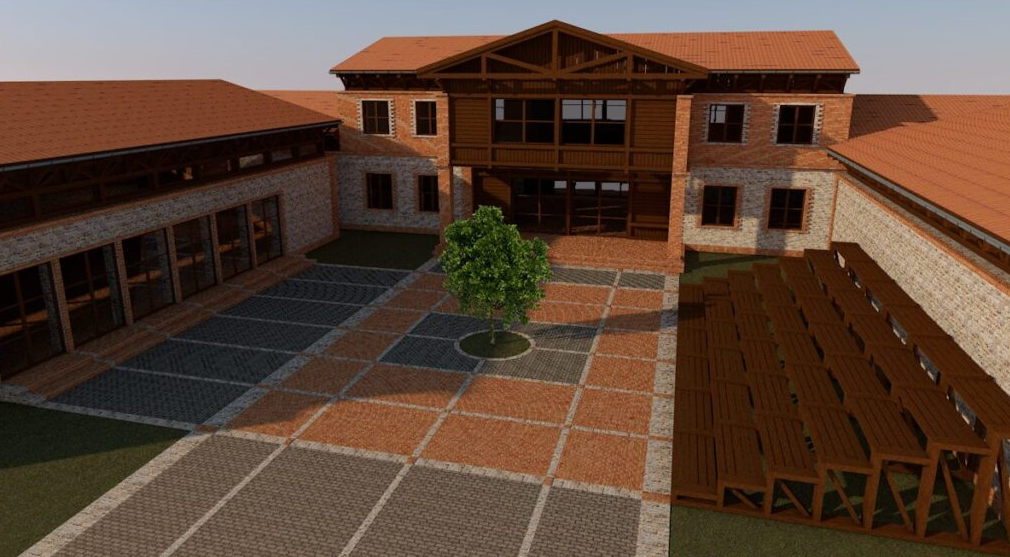 Projekt Centrum
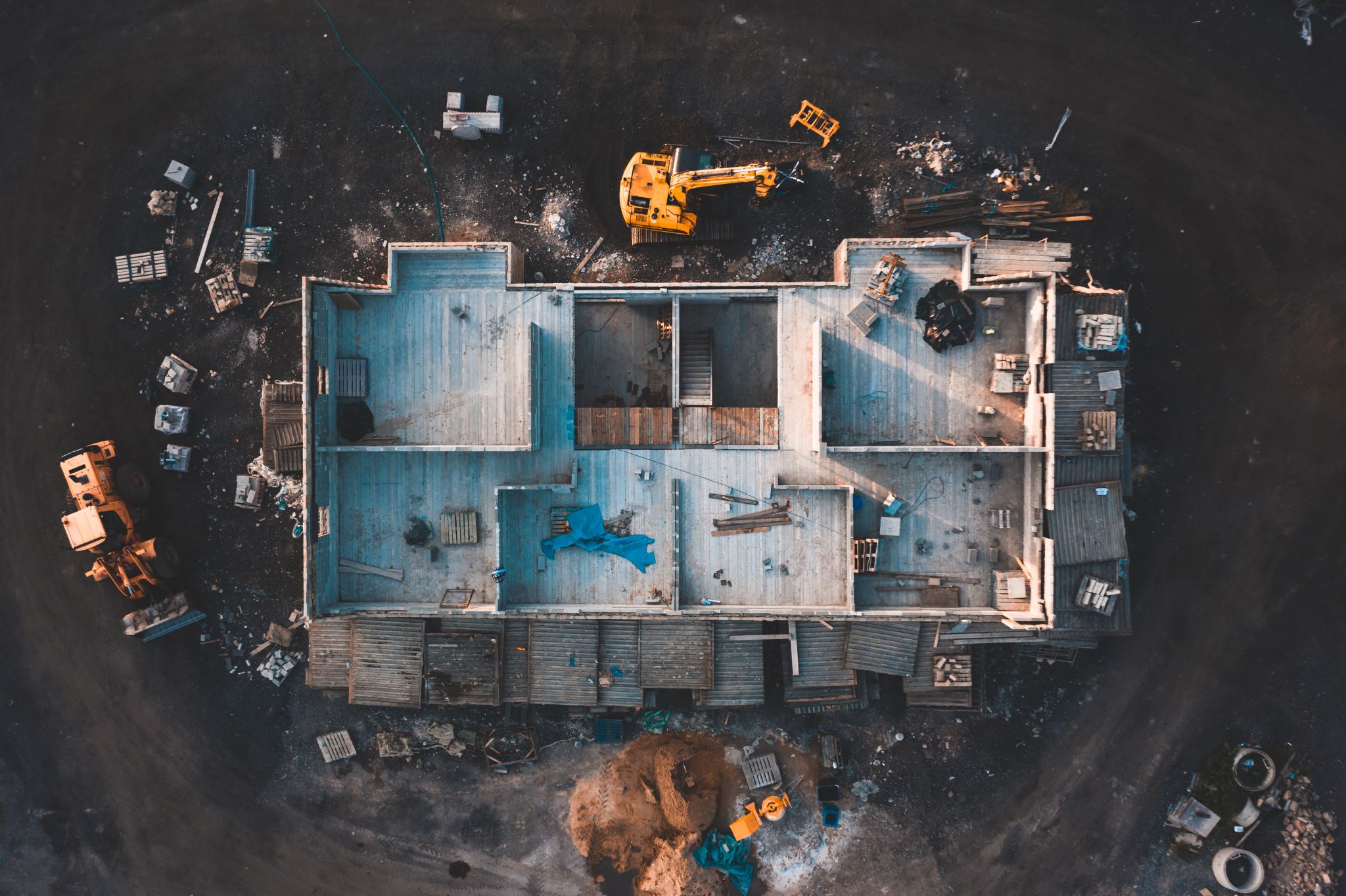 Nowo wybudowany budynek jest koncepcją dr. hab. Bartosza Hungera, wykładowcy ASP z Łodzi. Bryłą nawiązuje do sąsiedniej zabudowy i kościoła, uwzględniając funkcje wystawiennicze, edukacyjne oraz videokonferencyjne.
Wewnątrz piętrowego budynku zaprojektowano przestrzenie ekspozycyjno-muzealne z 3 wystawami stałymi o charakterze multimedialnym, ze strefami edukacyjnymi, salami warsztatowymi i konferencyjnymi. Tworzą one kompleks wystawienniczy dający narzędzia do przeprowadzania ciekawych działań  interdyscyplinarnych.
Na dwóch poziomach budynku zaplanowano następujące pomieszczenia wystawiennicze wraz z aranżacją nawiązującą do prezentowanej w nich tematyki:
Parter:a) Hol- wystawa o korzeniach infiorat w Watykanie oraz miejsce na wystawy czasoweb) Sala procesyjna – główna wystawa stała: Tradycja kwietnych dywanów w Spycimierzu, z rekonstrukcją jej przebiegu oraz wybrane tradycje infiorat na świecie.c) Sala wystawy o tradycjach dziedzictwa niematerialnego w Polsced) Sala konferencyjna z wystawą archeologiczną
Piętro:a) Sala warsztatowa – do przeprowadzania zajęć i lekcji edukacyjnychb) Sala edukacyjna videotransmisyjna
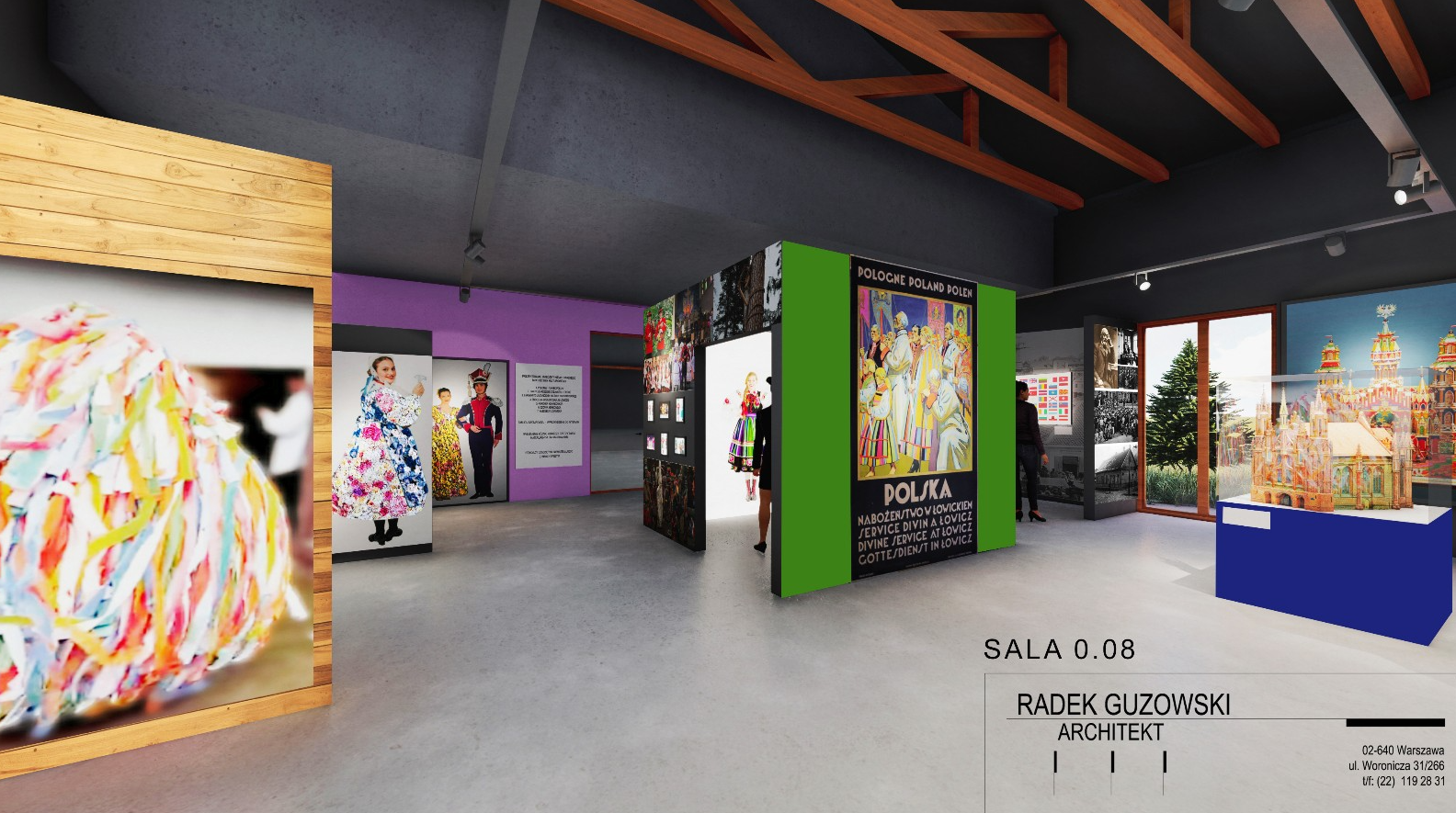 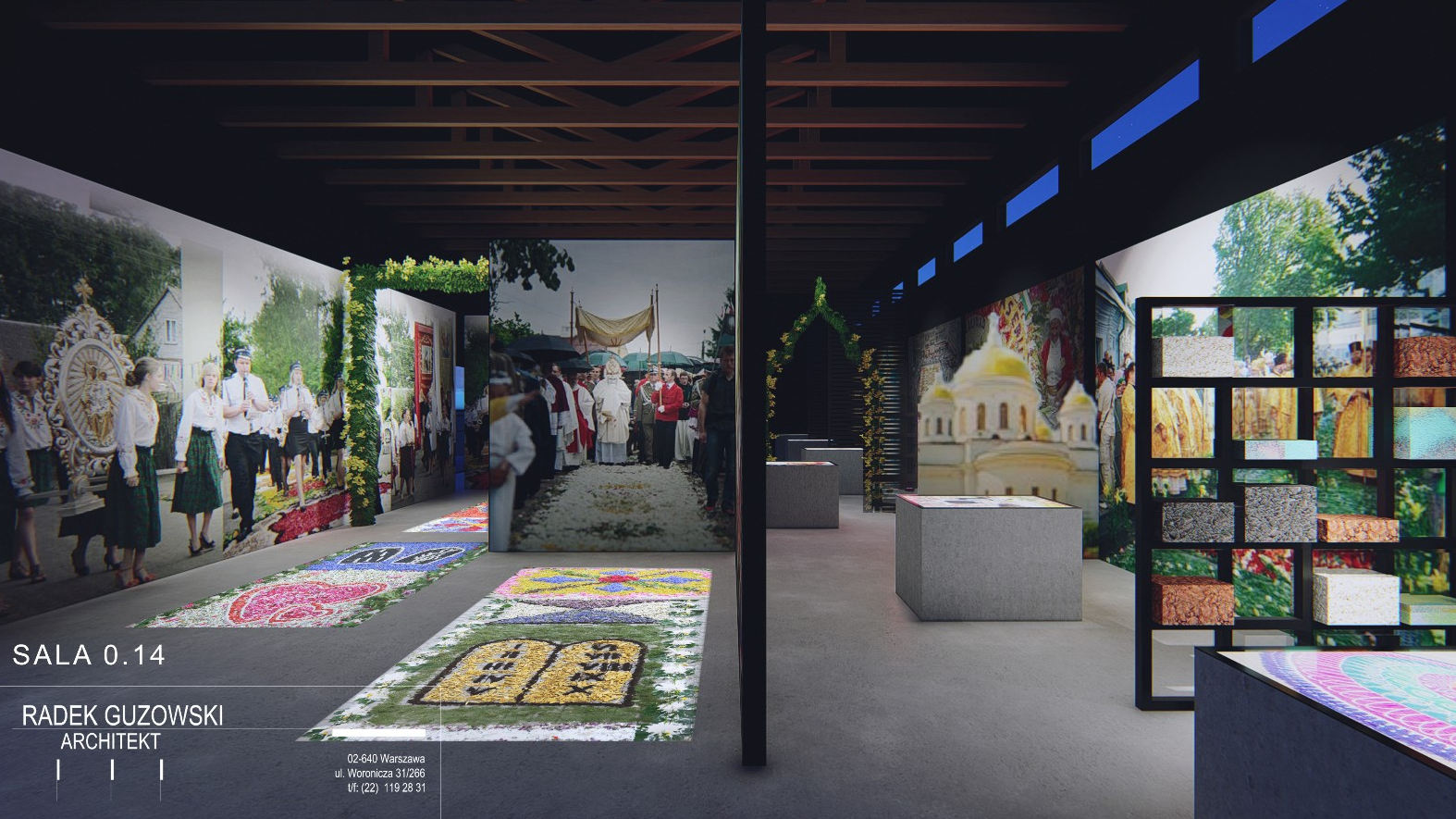 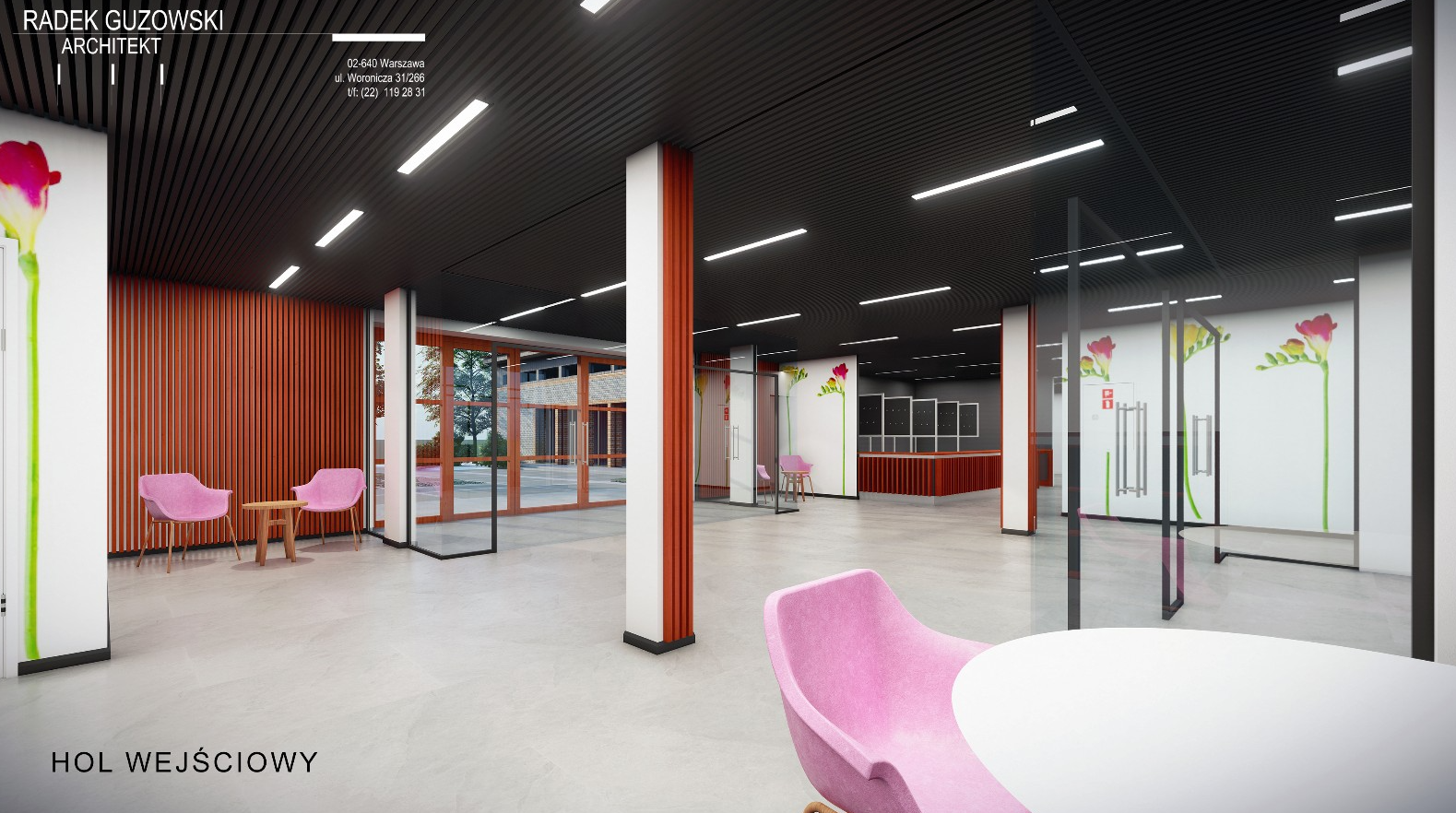 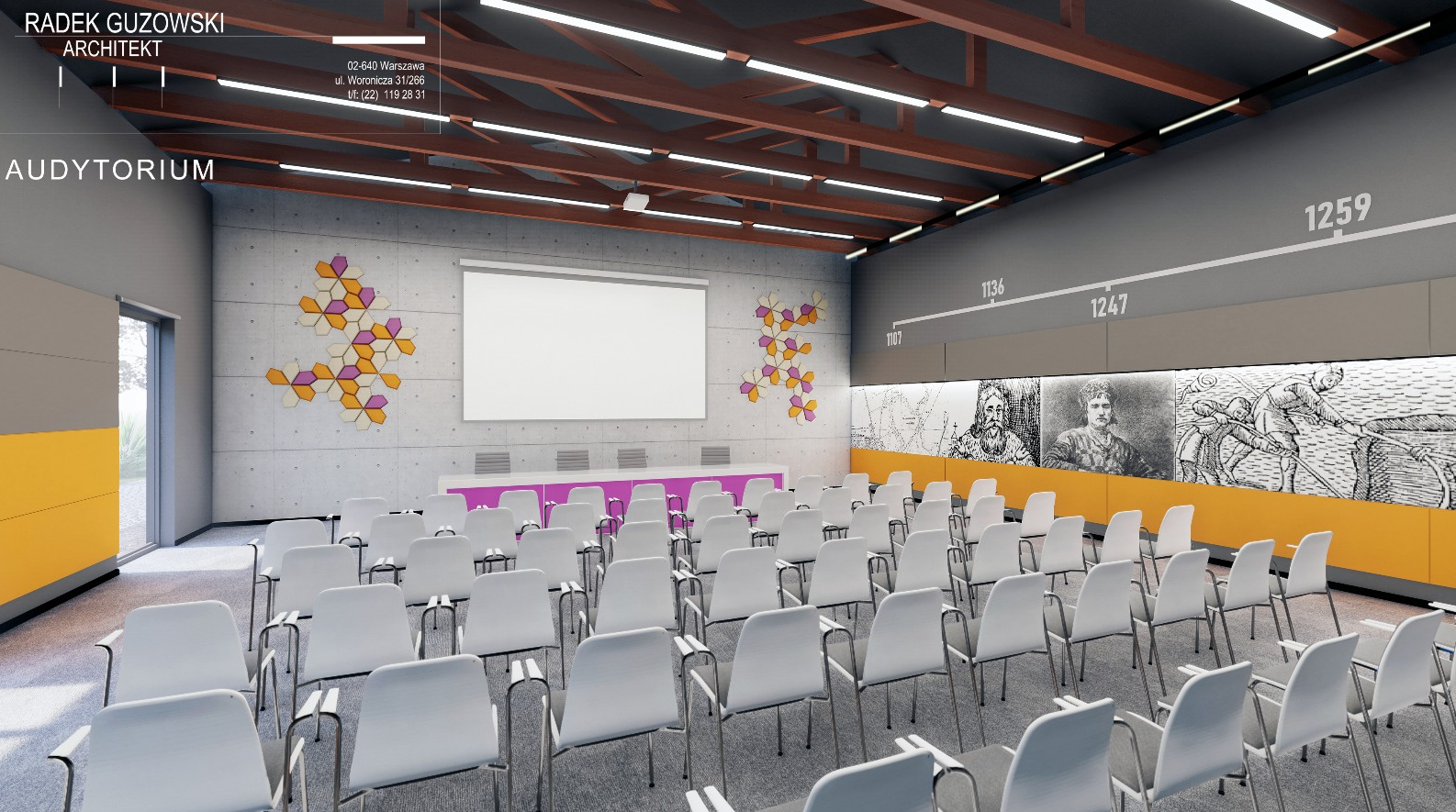 Edukacja sensomotoryczna oraz niepełnosprawnościw ofercie sal wystawowych oraz zajęć warsztatowych (na I piętrze) w Spycimierzu. 1. Edukacja sensomotoryczna w przestrzeni wystawy stałych i sal edu. 2. Udogodnienia i pomoce edukacyjne dla osób z dysfunkcją wzroku, słuchu oraz ruchu.
PamiątkarniaPrzygotowanie oferty sprzedażowej pamiątkarni Centrum, w oparciu o tradycyjne produkty regionalne oraz zweryfikowane produkty turystyczne związane z regionem, a także innymi tradycjami prezentowanymi na wystawach. Stworzenie zaplecza gastronomicznego, ze specjalnie wybranymi potrawami.
Centrum wzrasta
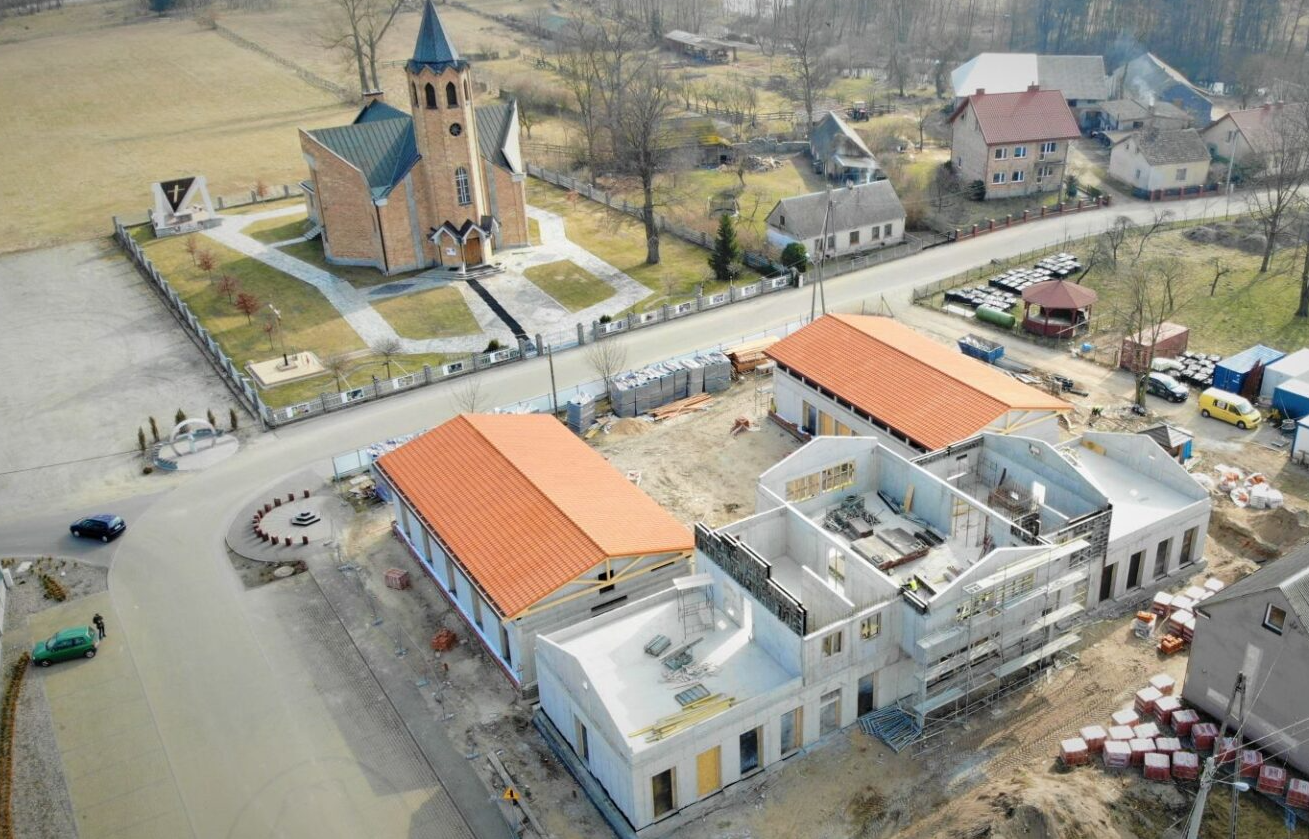 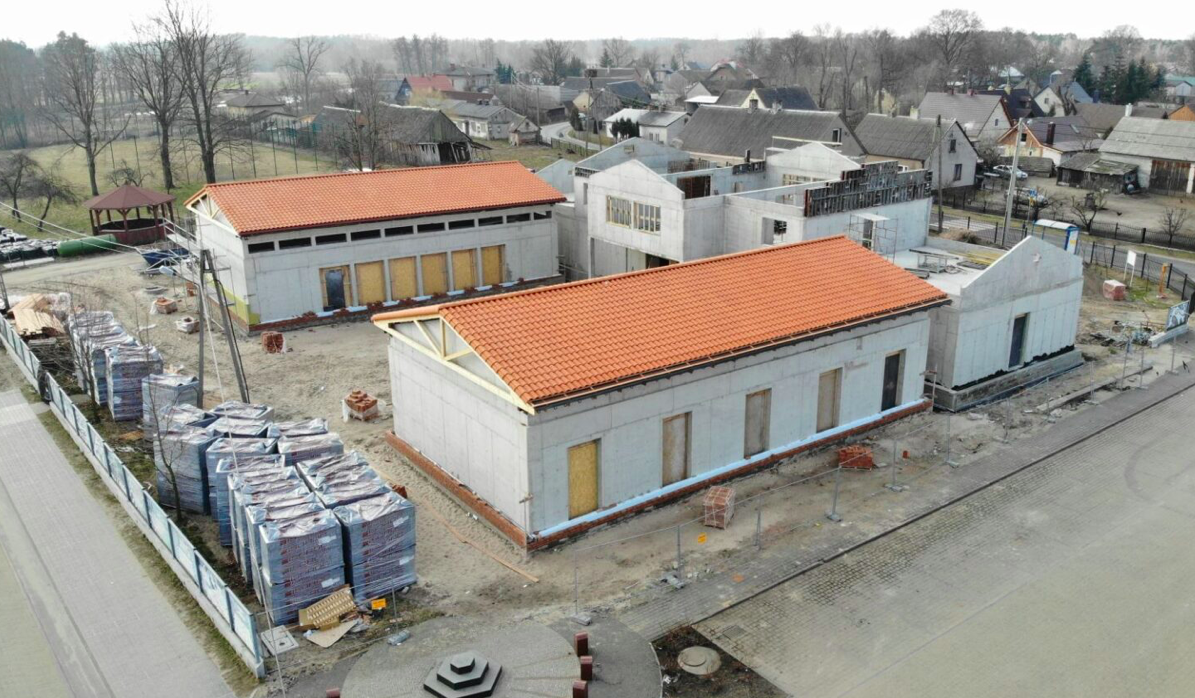 Oferta edukacyjna
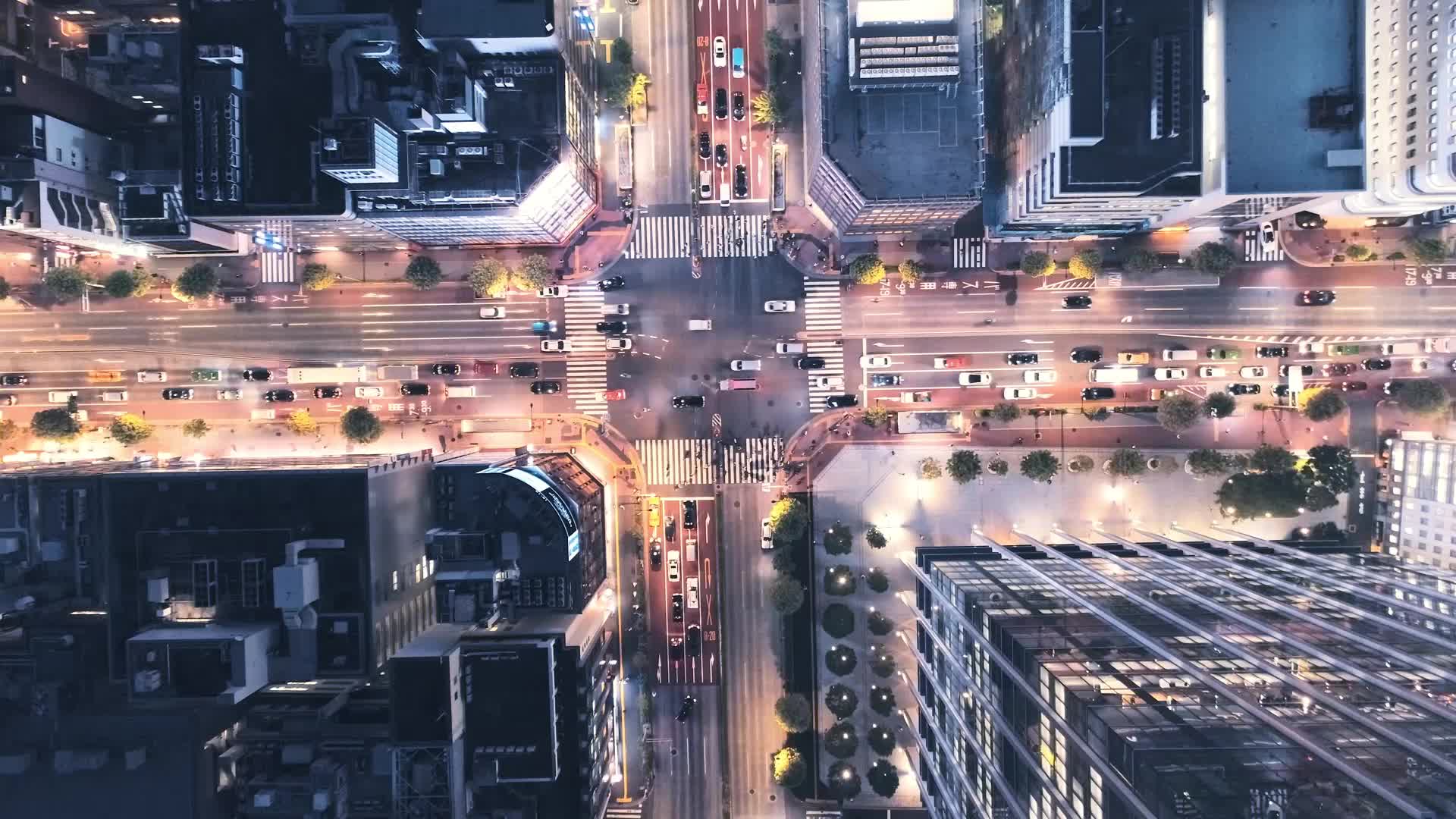 Założenia i ukierunkowania programowe Centrum Spycimierskiego Boże Ciało
Urozmaicona oferta skierowana do rozmaitych grup odbiorców
Organizacja wydarzeń towarzyszących i wystaw czasowych
Stworzenie miejsca integracji lokalnej społeczności
Wcześniejsza promocja oferty Centrum 
Współpraca oraz konsultacje z depozytariuszami
Przygotowania i rozwój marki Centrum (logotypy, linia graficzna, itp.)
Współpraca z Parafią
Coroczne programy obchodów Bożego Ciała
Wyjście poza ekspozycję stałą, tworzenie programów edukacyjnych.Ekspozycja ma stać się inspiracją do tworzenia programów edukacyjnych oraz wydarzeń o charakterze kulturalnym i animacyjnym. Programy edukacyjne skierowane do szkół i powinny stanowić materiał uzupełniający do działań dydaktycznych związanych z podstawą programową, w nowej formie dostosowanej do wymagań określonych poziomów kształcenia. Drugie zagadnienie stanowią warsztaty edukacyjne i twórcze, które powinny stanowić kolejny sposób rozszerzenia ekspozycji.
Historia i Archeologia
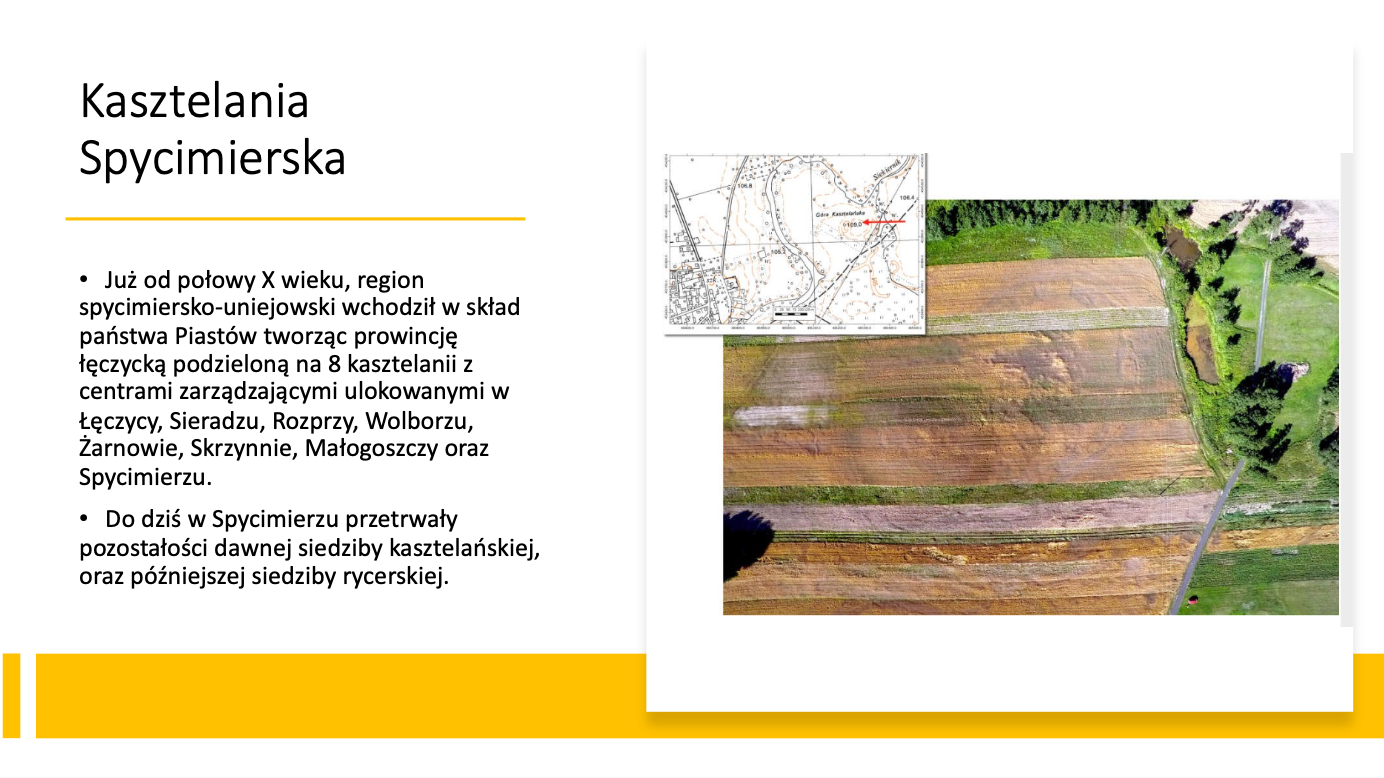 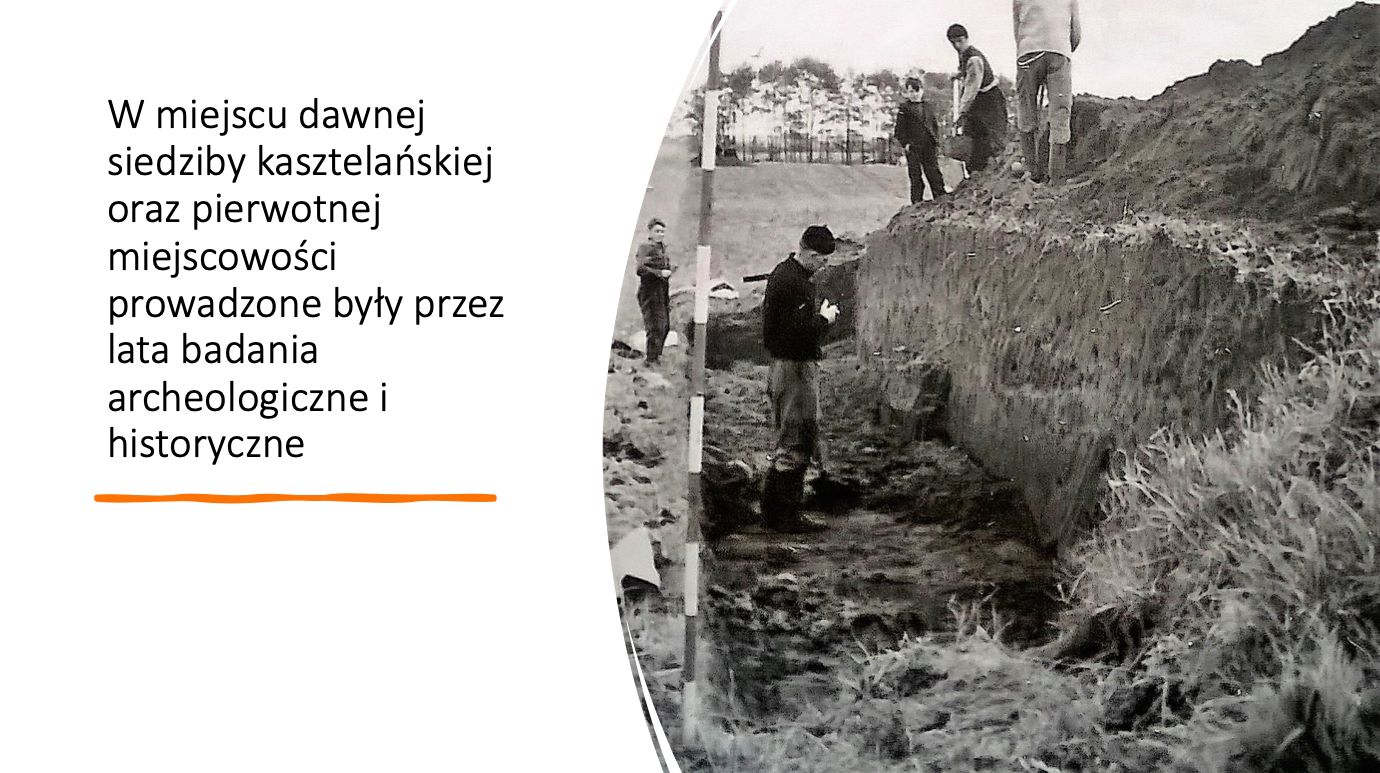 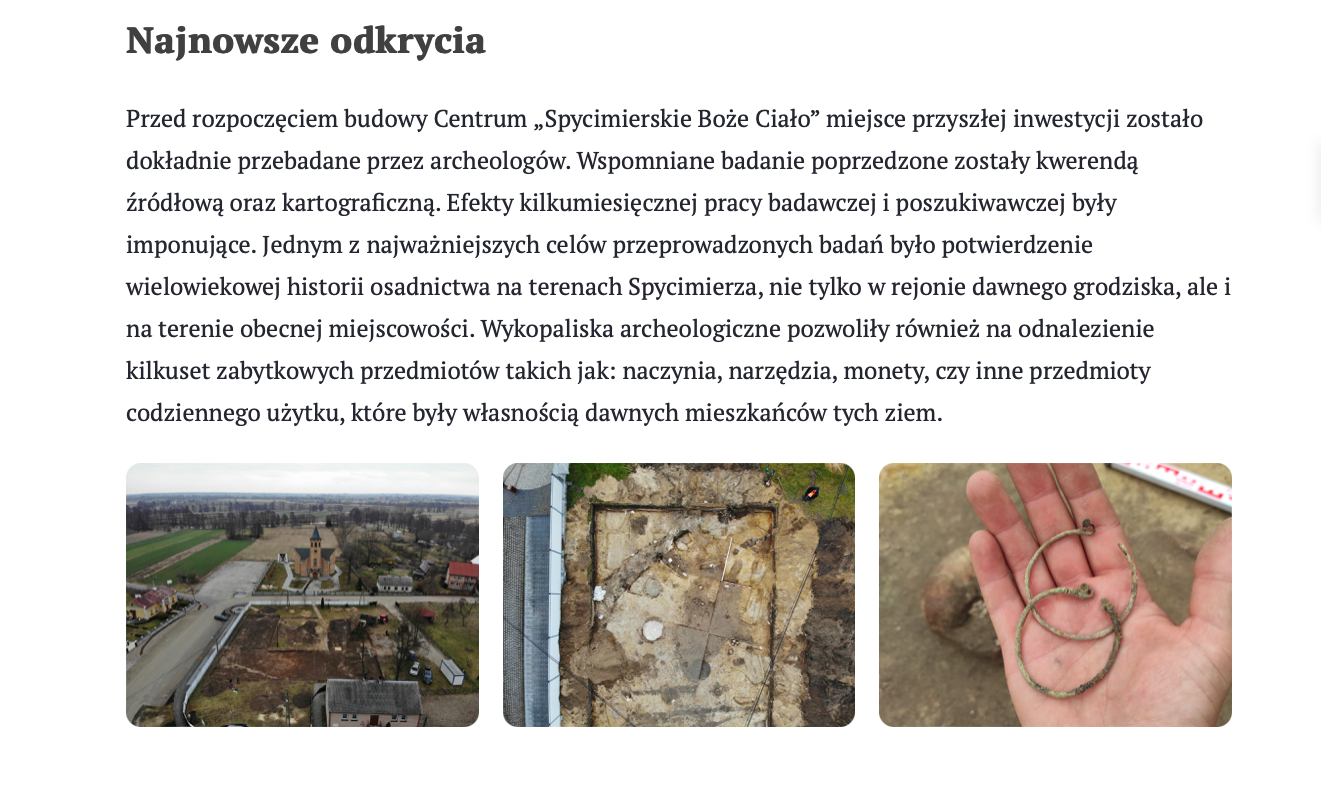 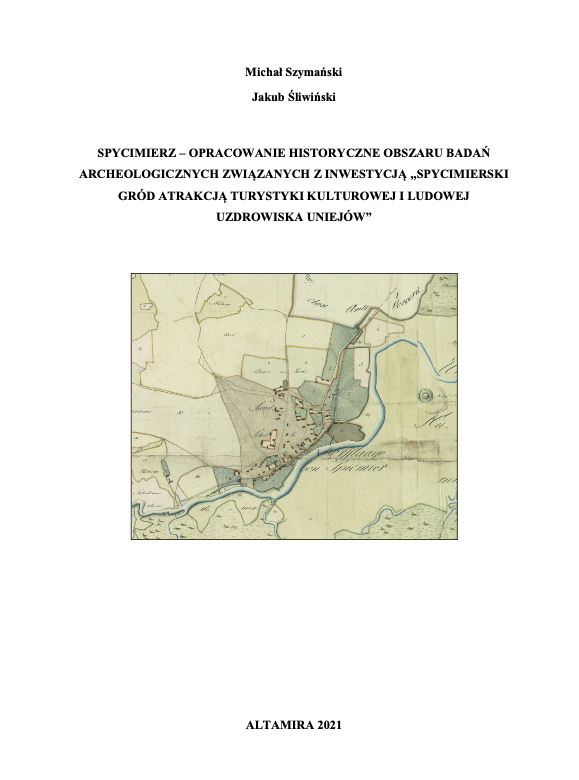 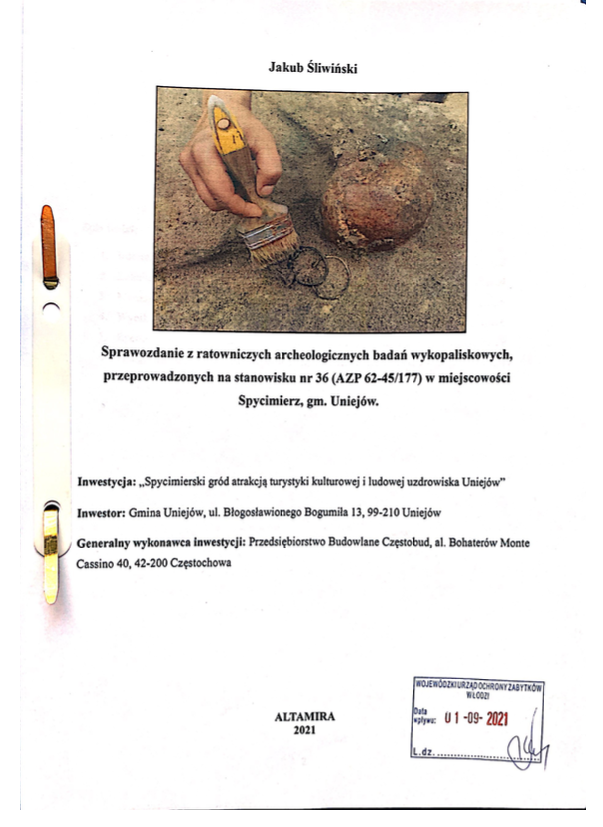 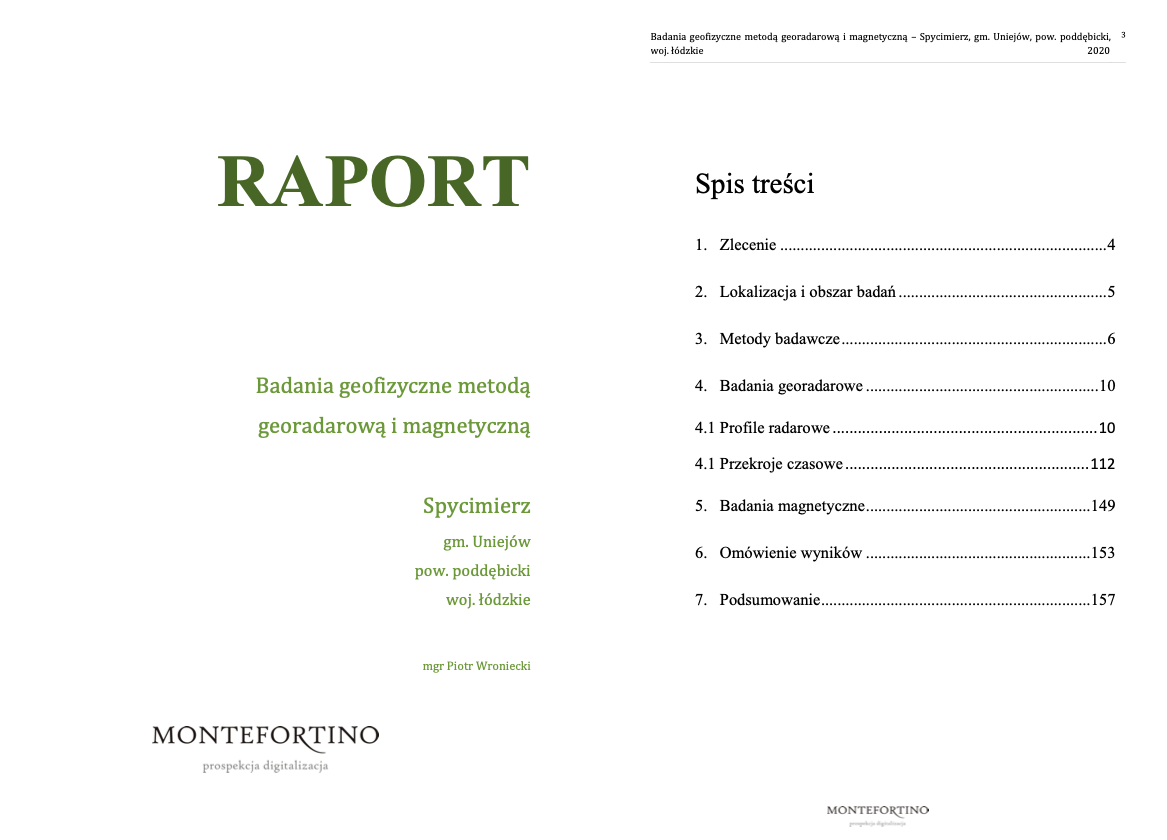 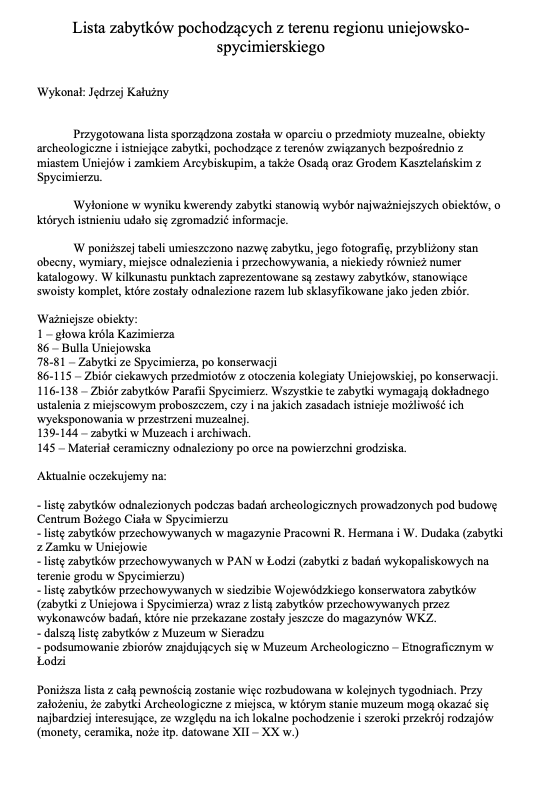 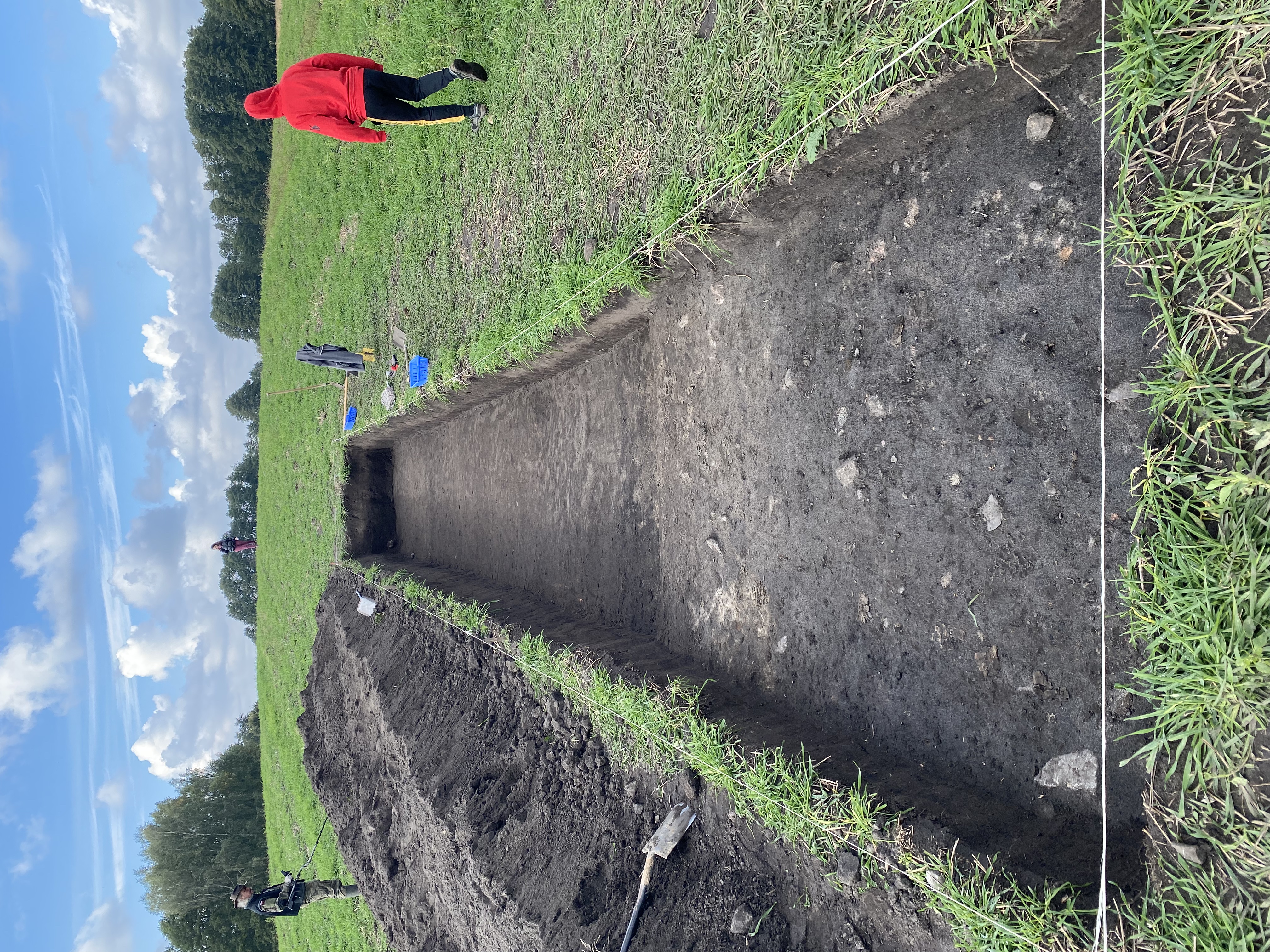 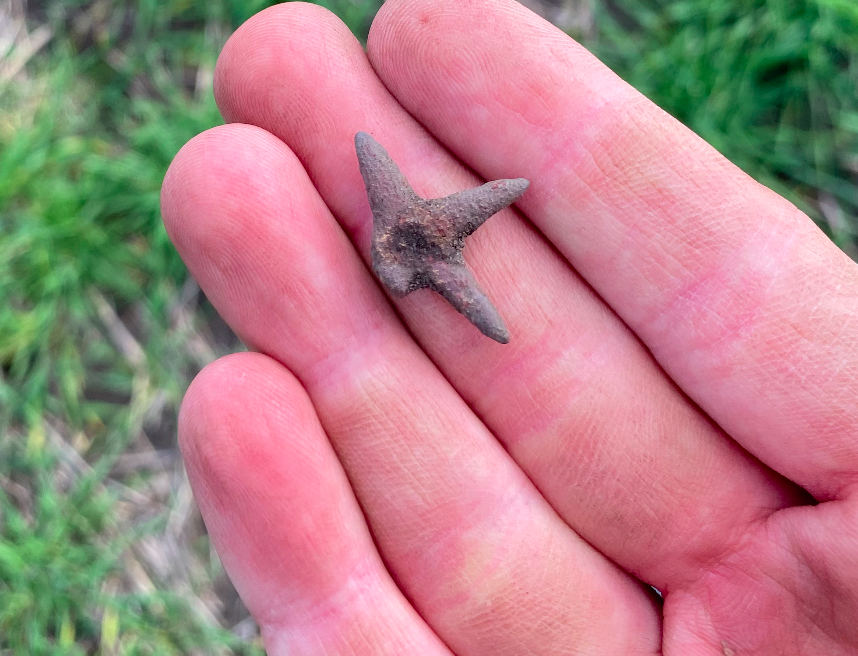 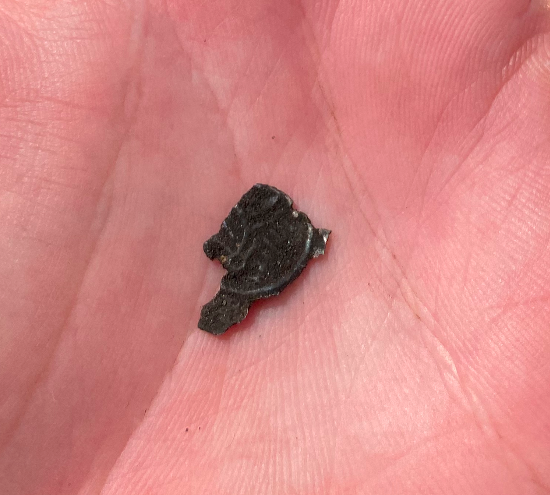 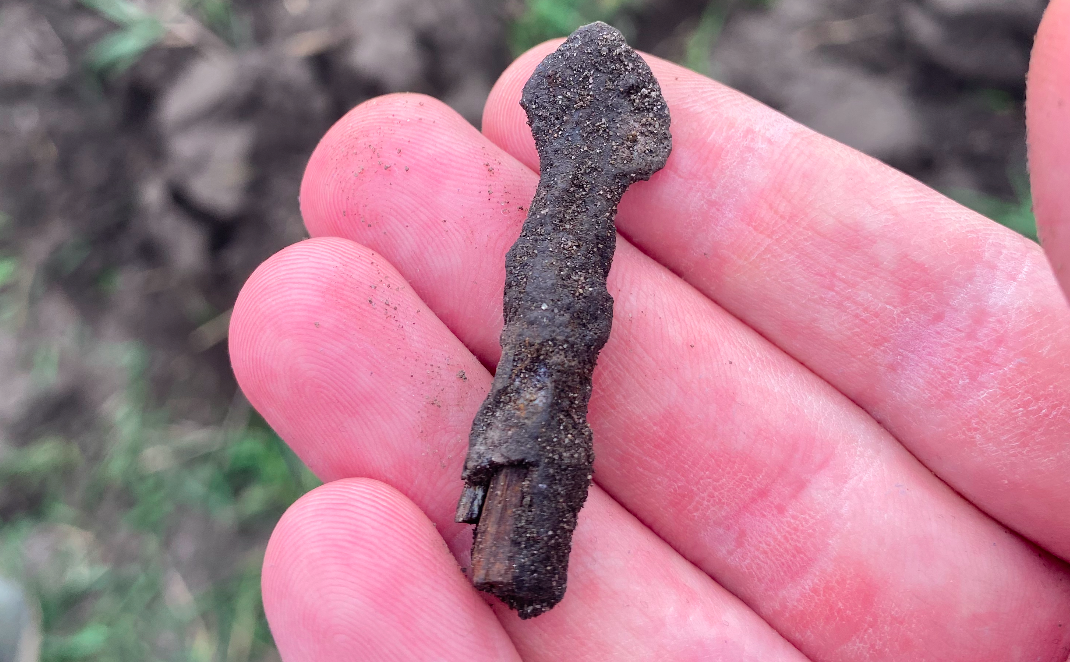 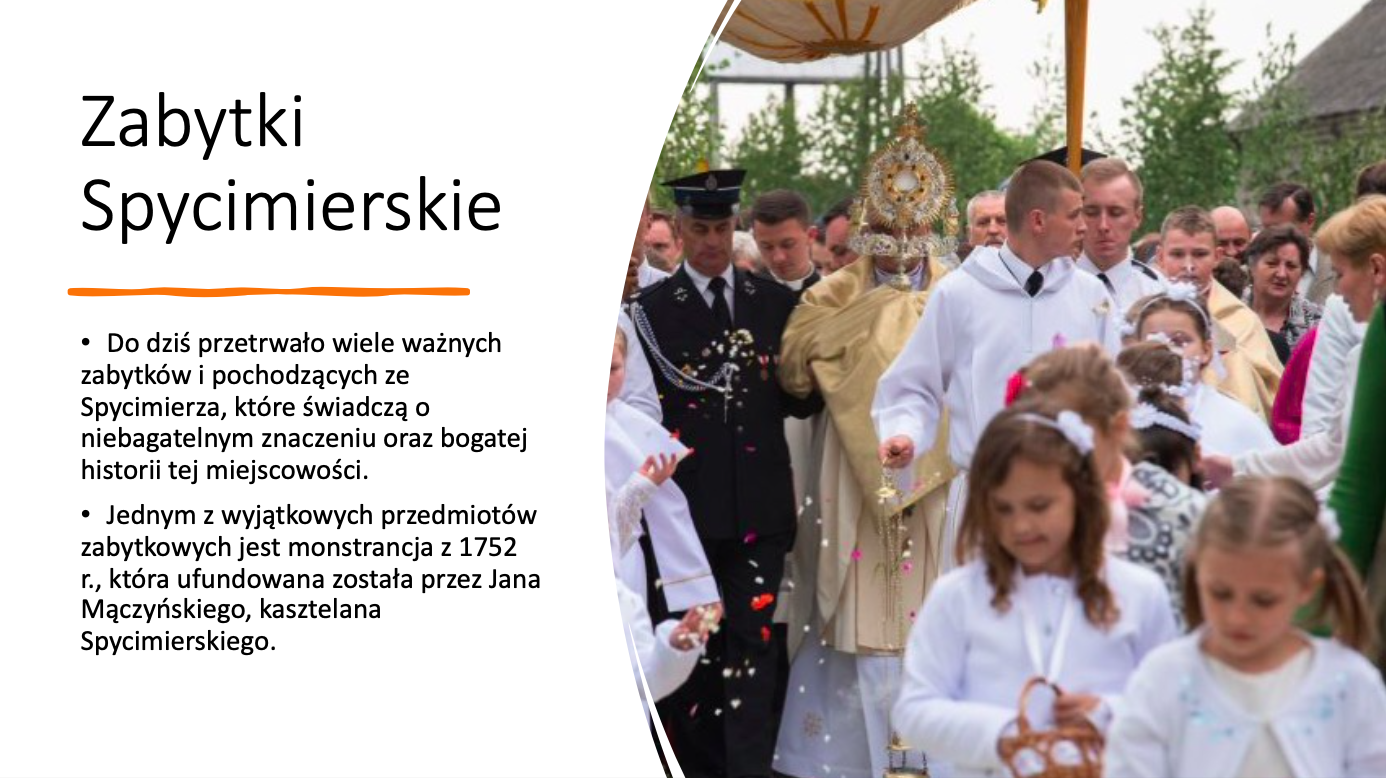 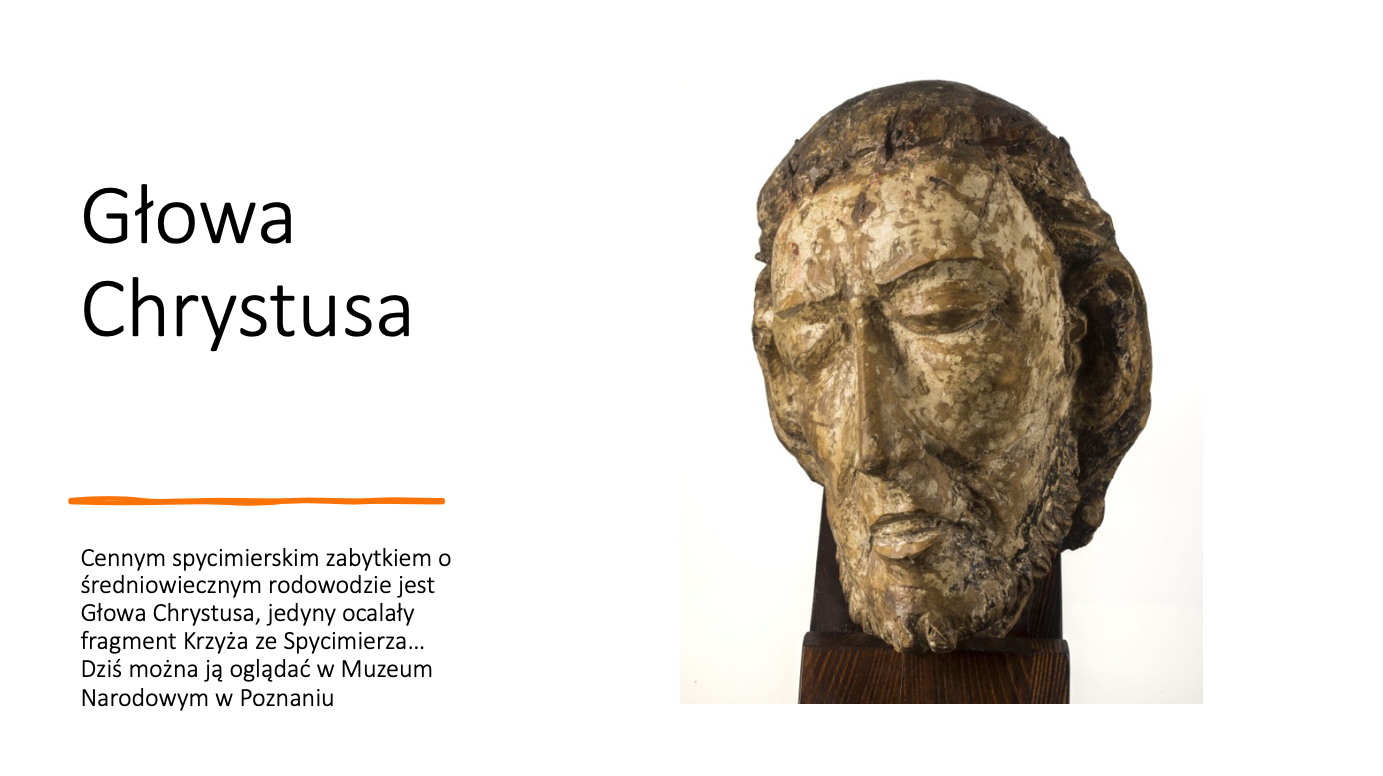 Ścieżka edukacyjna
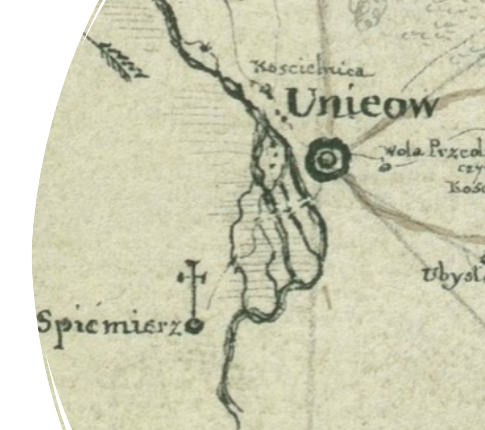 Przygotowanie zróżnicowanych ścieżek:- turystycznej- historycznej- trasą Bożego Ciała- ekologicznej- przyrodniczej
Projekt spójnych tablic informacyjnych o tematyce historyczno-kulturowej- w roku 2022 na terenie Spycimierza powstanie kilkanaście tablic, które staną się zrębem pierwszej, lokalnej ścieżki turystycznej.- przy wjeździe do Spycimierza powstaną specjalne witacze zapraszające do miesjscowości.
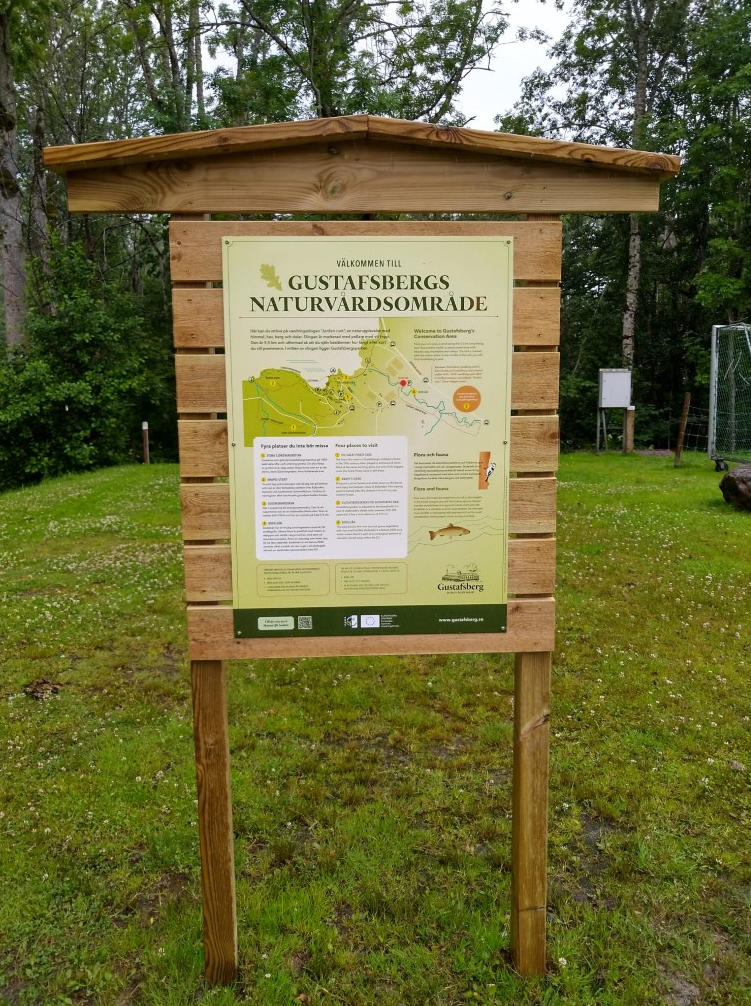 Tablice główne1. Plac Kościelny – opis dziejów Spycimierza i tradycji układania kwietnych dywanów. Plan i mapa ścieżki 2. Tablica kwiatowa – opis charakterystycznych roślin regionu spycimierskiego w tym kwiatów używanych podczas ubierania drogi
12 Tablic historycznych zawierających opis, zdjęcia i skrócony tekst w języku angielskim
1. Kościół – najstarsze kościoły zgodnie z kroniką Galla Anonima2. Zegar słoneczny3. Gród kasztelański i kasztelanowie Spycimierscy4. Kamień opoka5-8. Ołtarze świętych – Julianny, Antoniego, Barbary i Krzyża9. Cmentarze prehistoryczne i nowe10. Bunkier z II Wojny Światowej11. produkty naturalne i żywność12. Siekiernik, struga i Warta oraz dawne trakty.
W kolejnym roku planowane jest również powstanie wygodnej ścieżki rowerowej, łączącej Uniejów i Spycimierz.
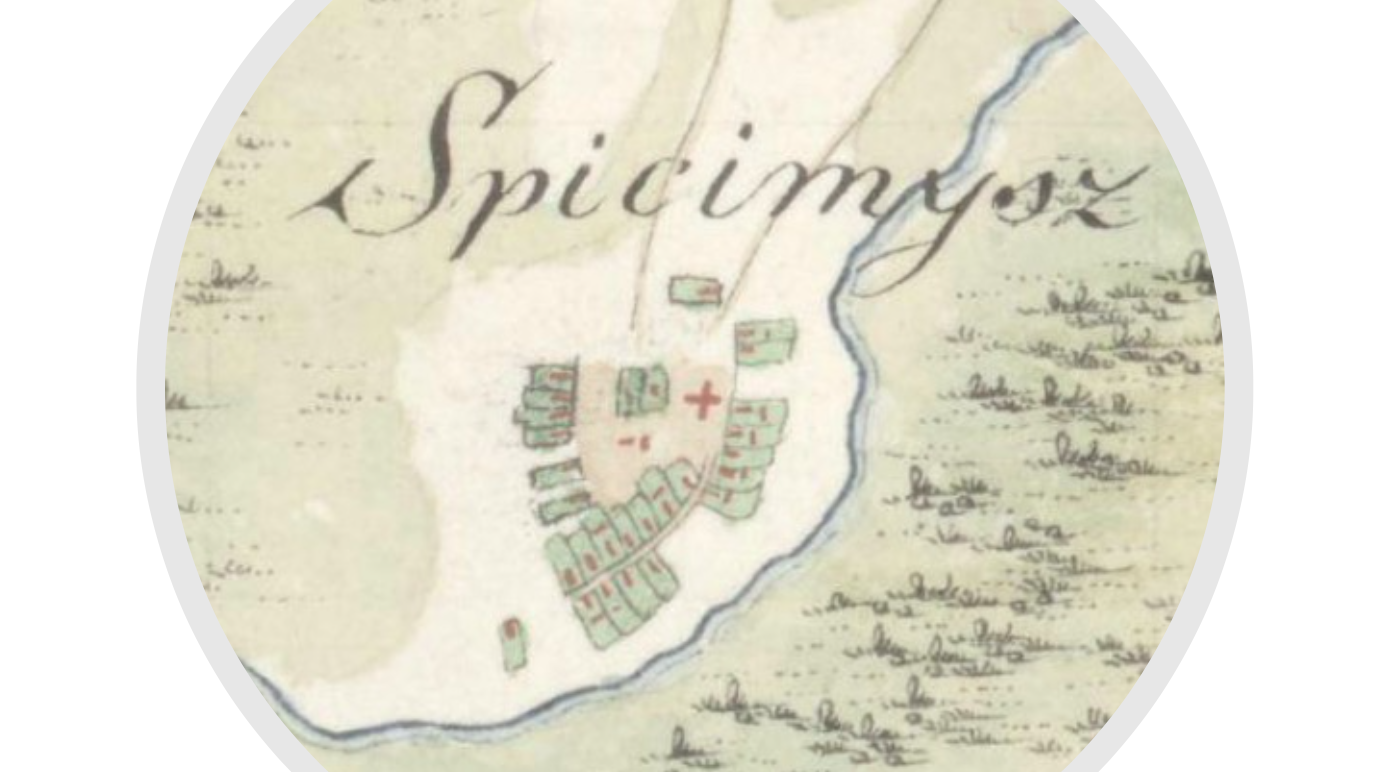 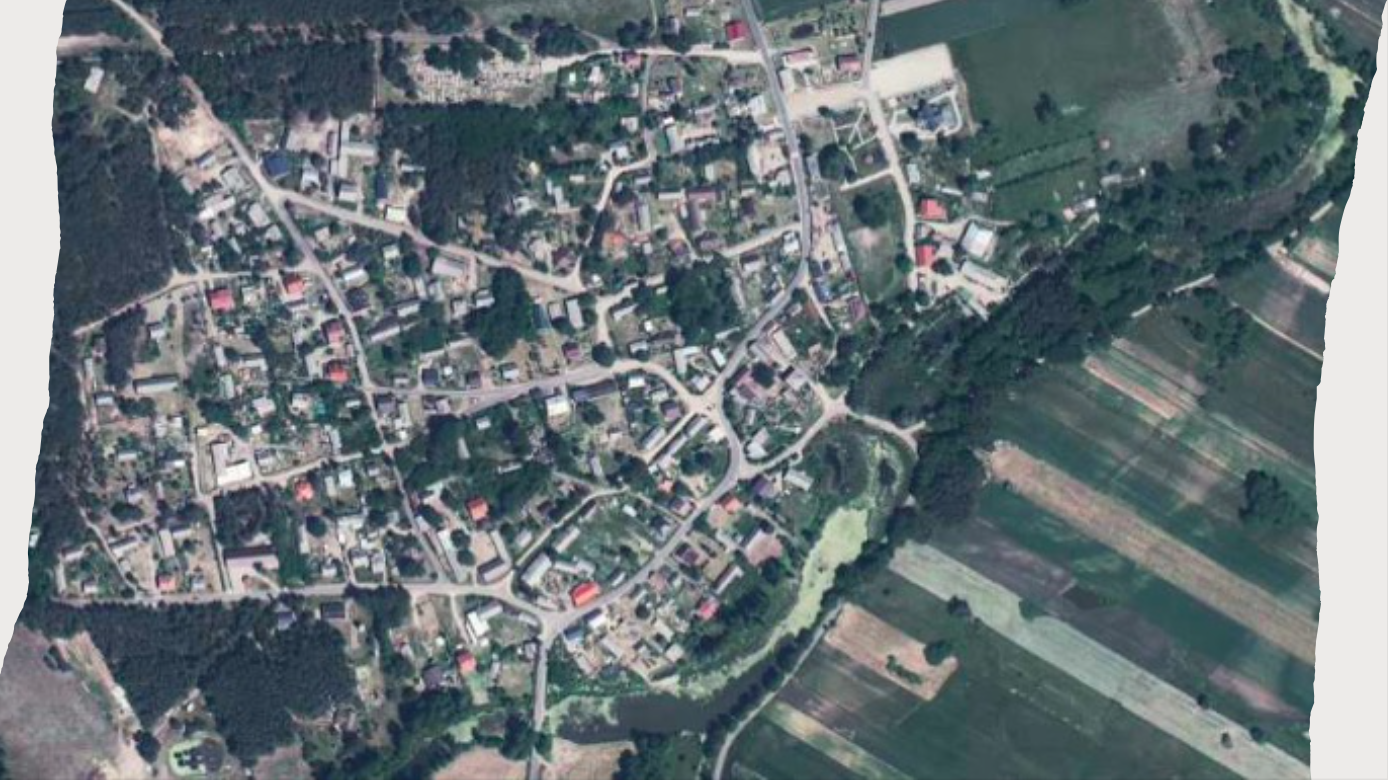 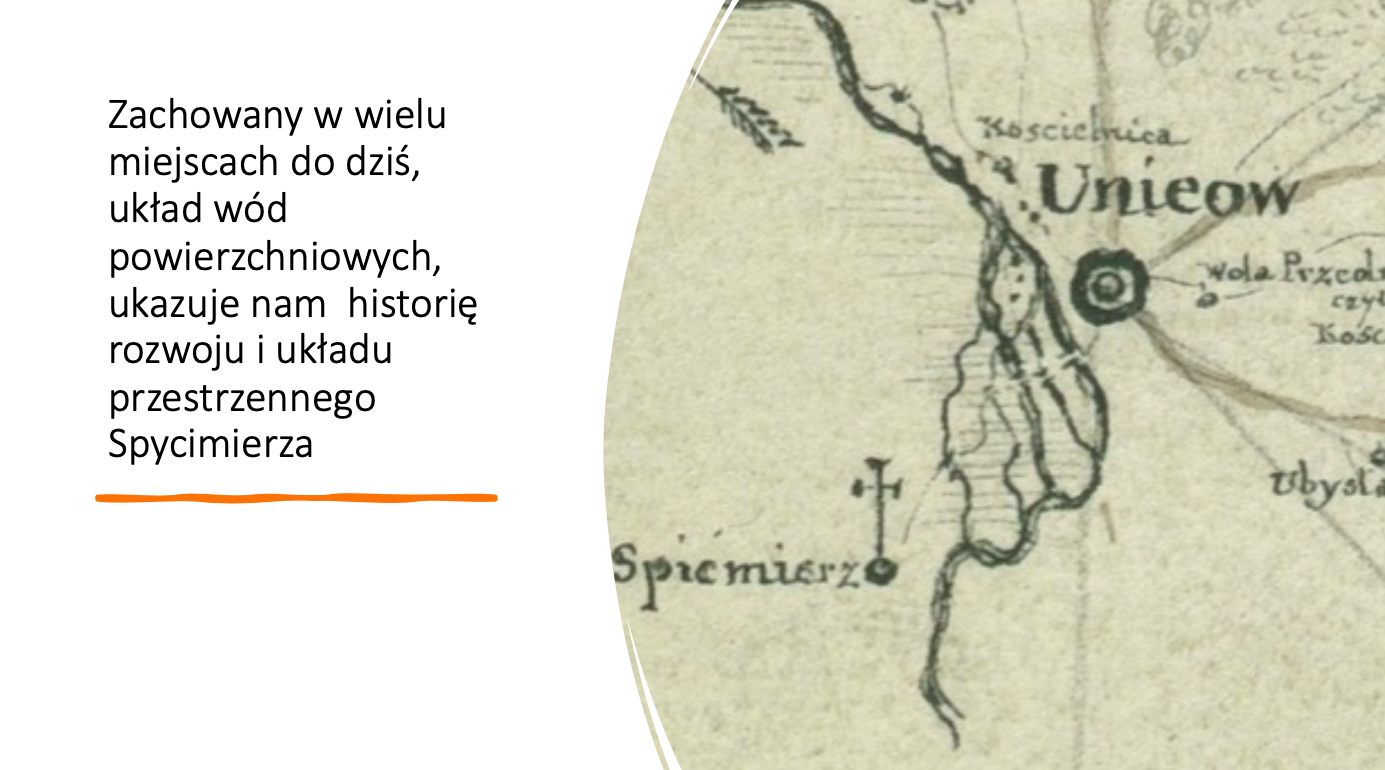